ГБОУ Школа №1467 ДО2
Мастер-класс
Синельная проволока
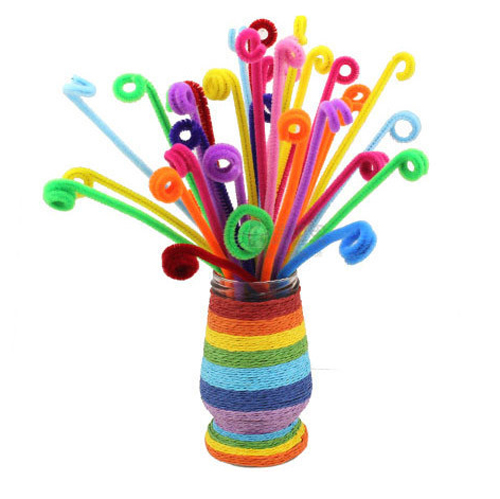 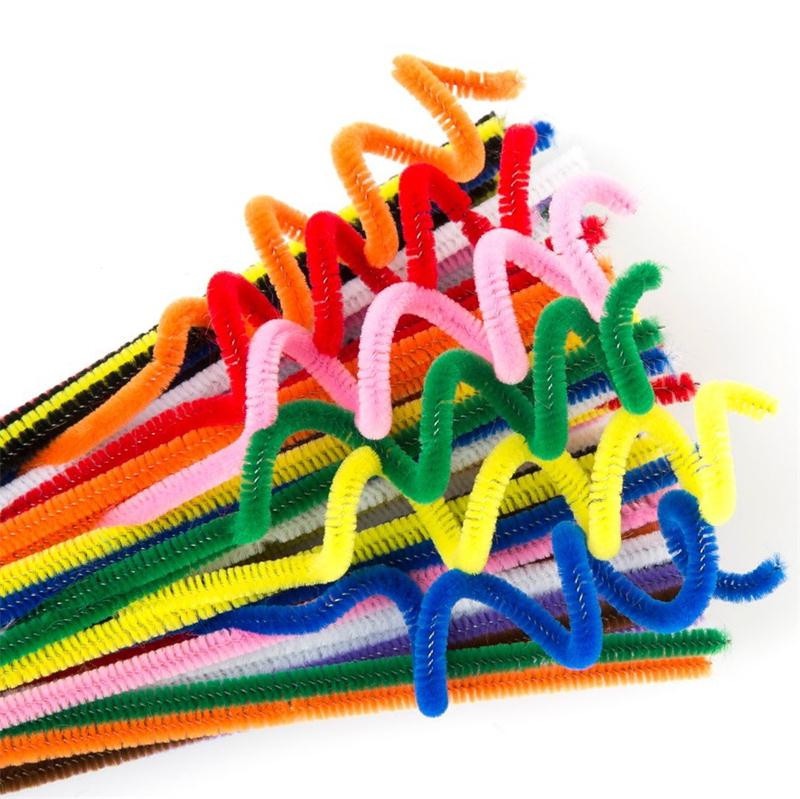 Из опыта работы воспитателя 
Воробьевой Т. А.
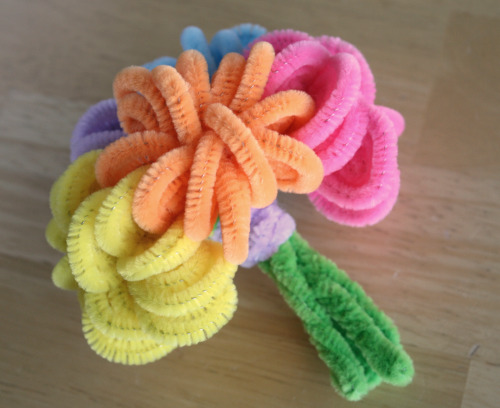 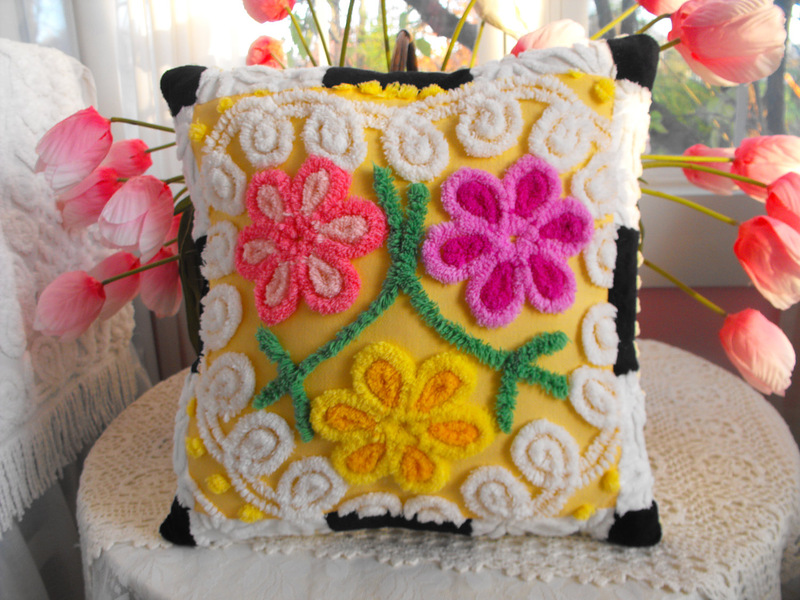 Синель - мохнатый шнур, скрученный из нескольких нитей, между которыми захвачен ряд коротких кончиков нитей, 
торчащих во все стороны (ворс).
Синельная проволока – полезная и универсальная заготовка, которую можно использовать буквально во всех видах прикладного творчества. 
С ней легко и приятно работать - она легко гнется, держит форму, отлично крепится к большинству поверхностей, и даже ребенок может разрезать ее обычными ножницами.
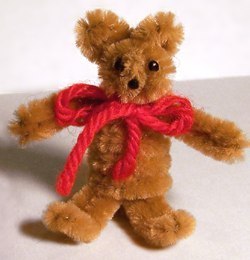 Цель: познакомить дошкольников с техникой нетрадиционной продуктивной деятельности с применением синельной проволоки .
Задачи:
научить делать Чудо-дерево из синельной проволоки;
научить способам и приёмам взаимодействия  с синельной проволокой;
развивать мелкую моторику пальцев рук, внимание, творческие способности;
воспитывать взаимопомощь, доброжелательное отношение друг  к  другу.
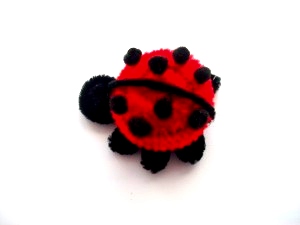 Чудо-дерево
Для работы нам необходимо:
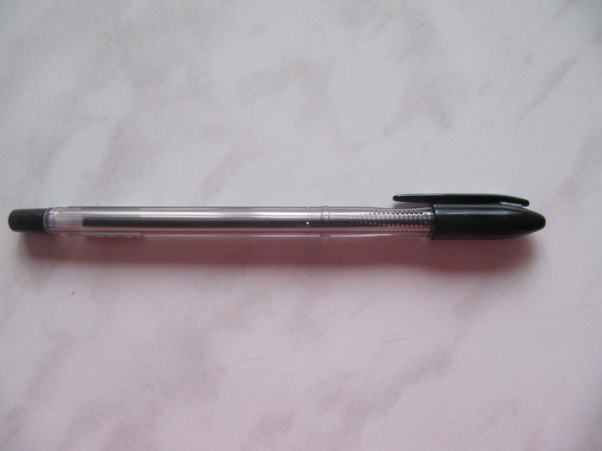 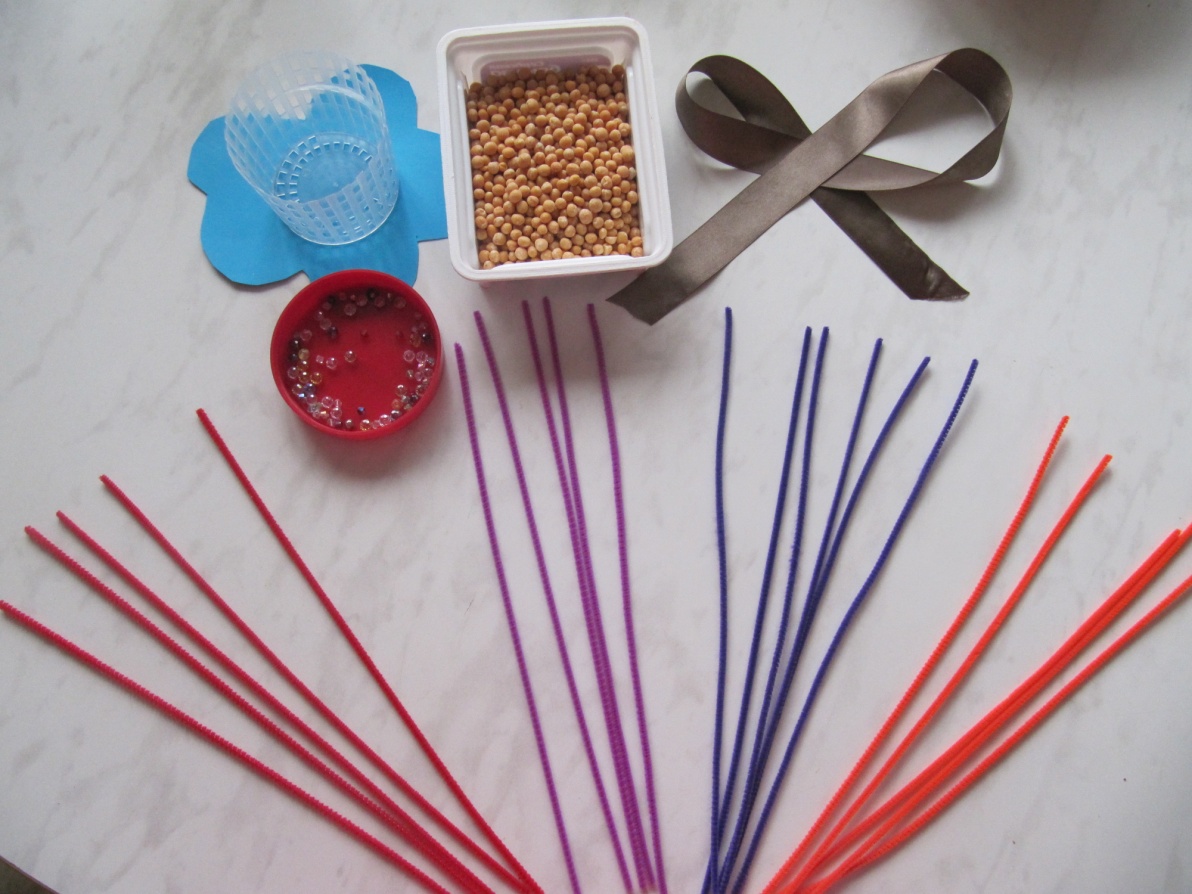 Украшение стаканчика
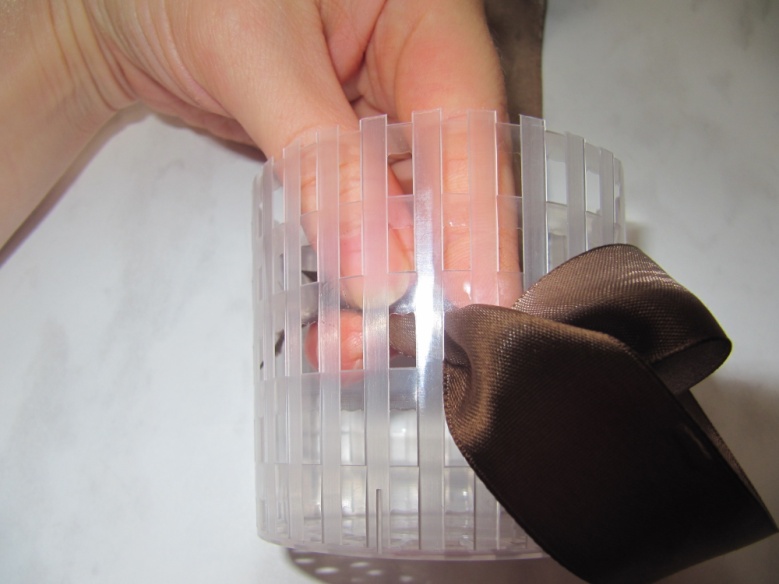 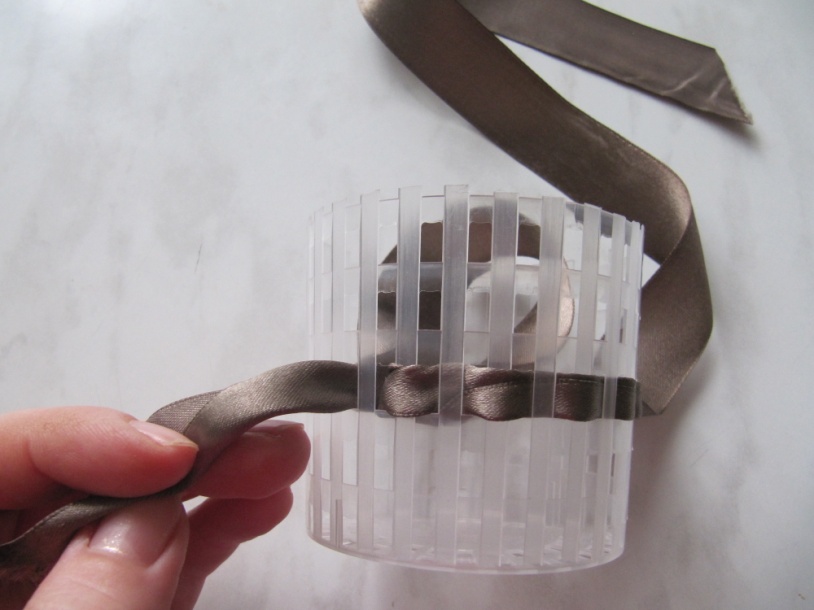 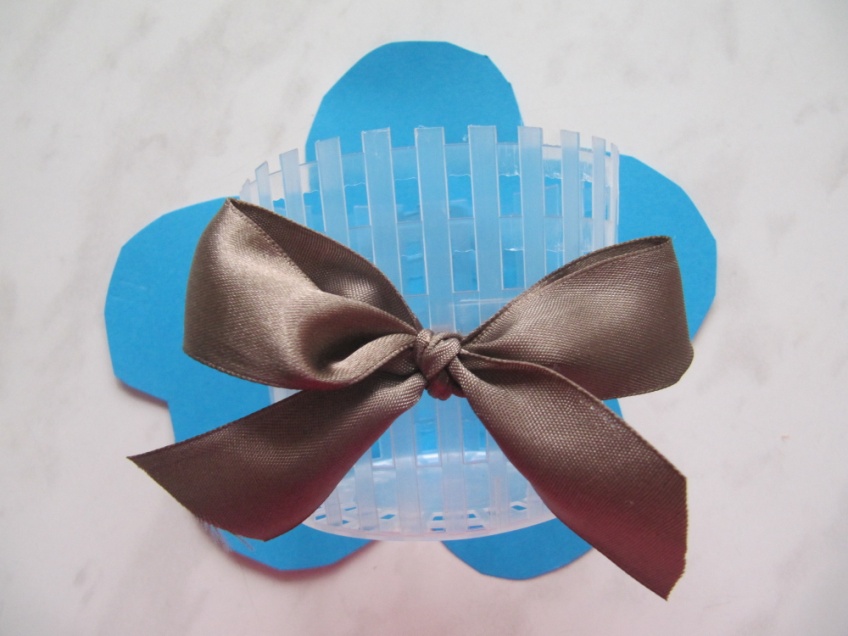 Нанизывание бусинок на проволку
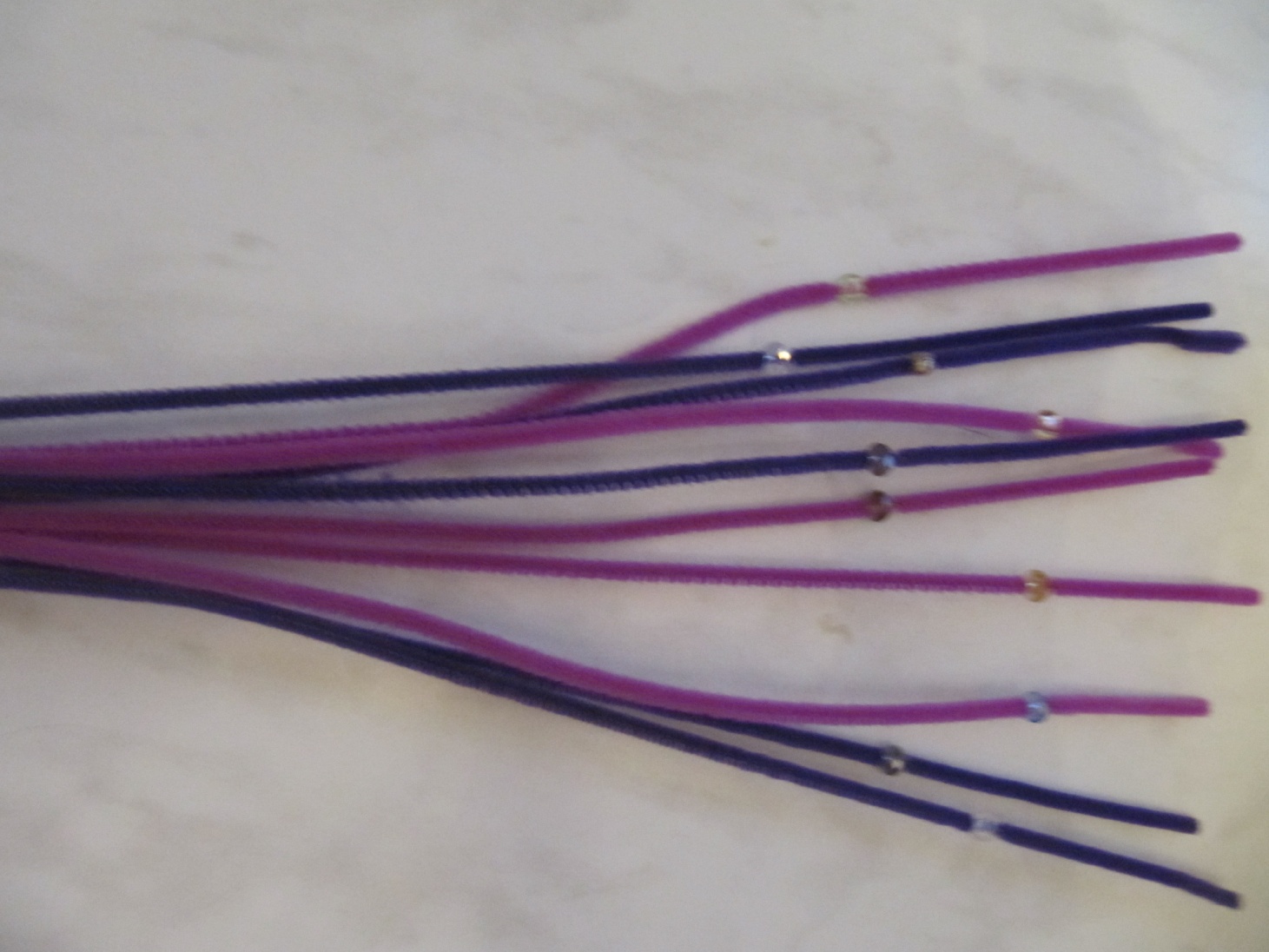 Изготовление дерева
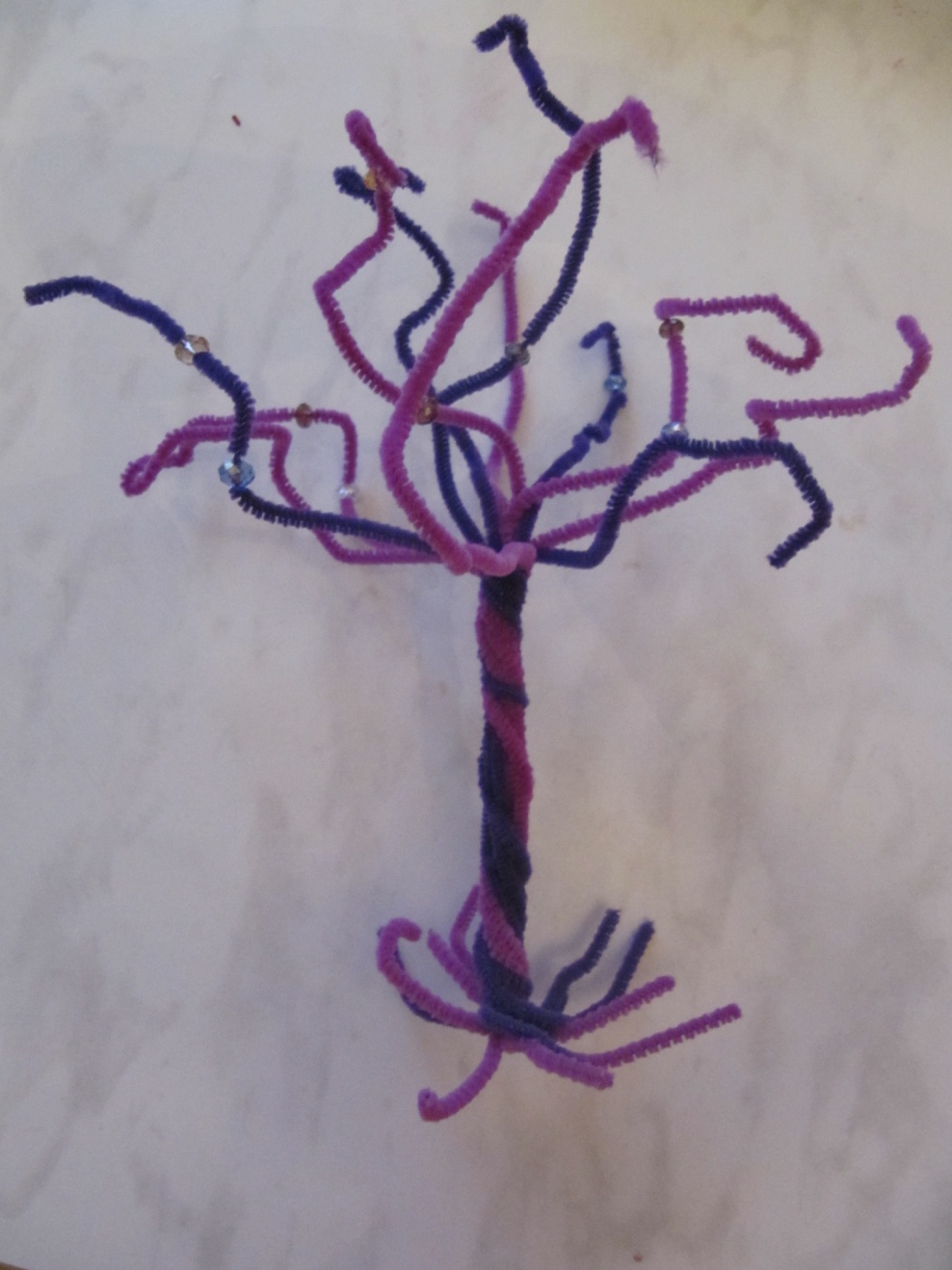 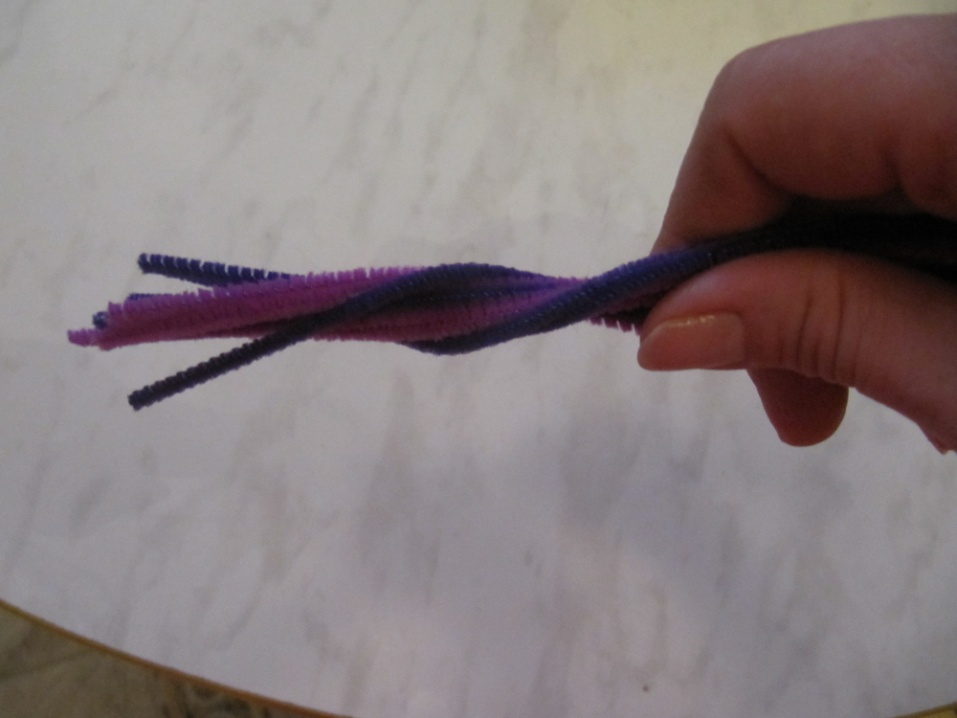 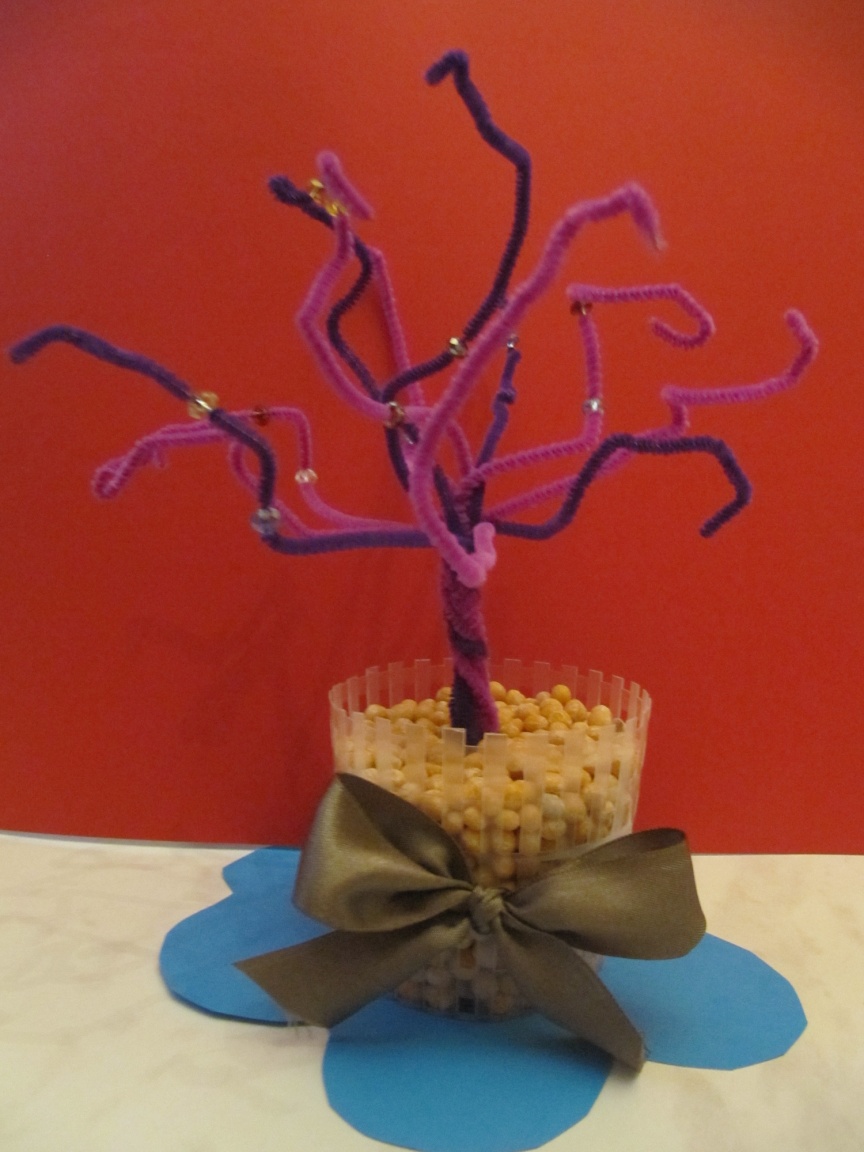 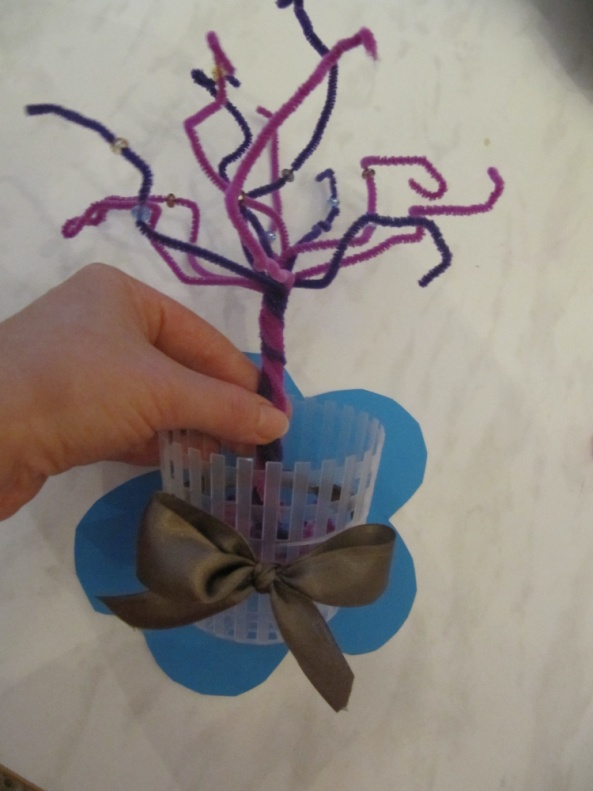 Изготовление цветочков
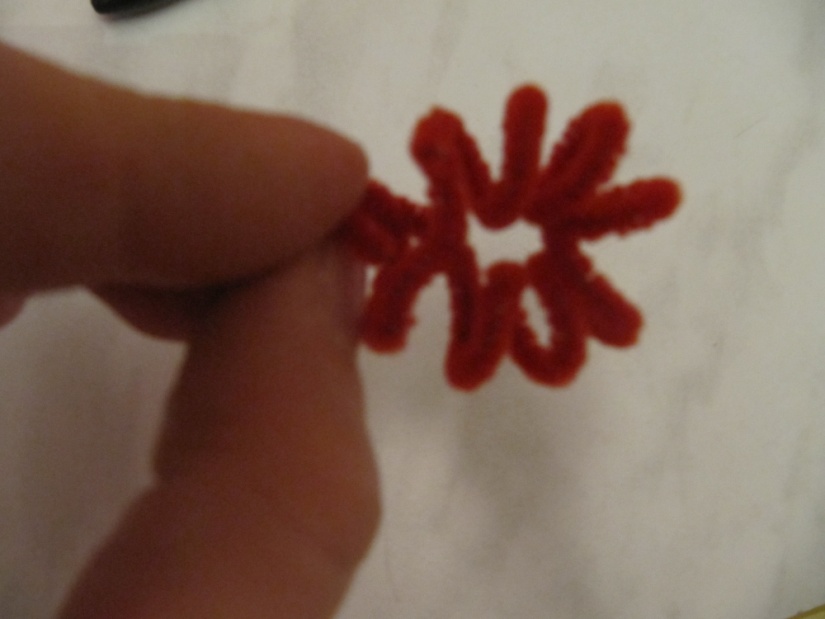 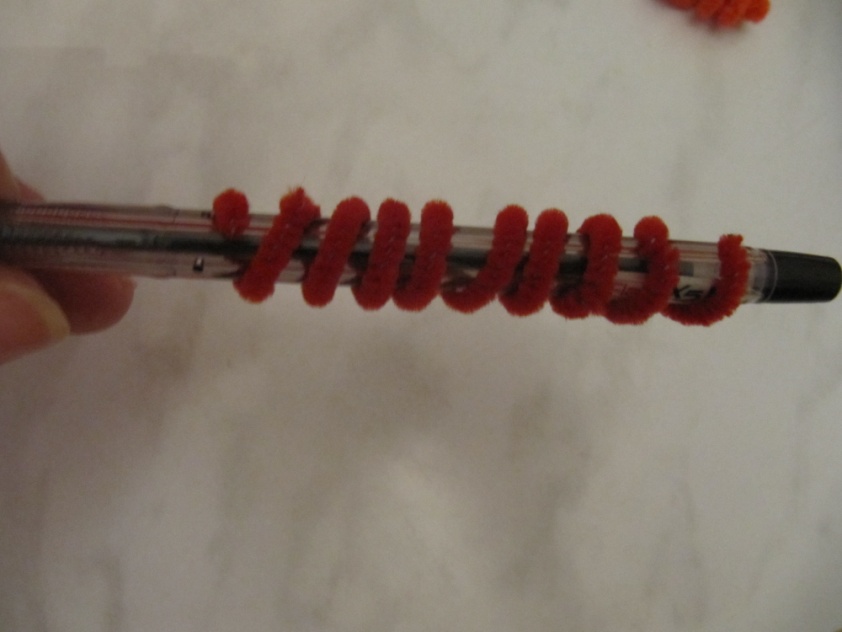 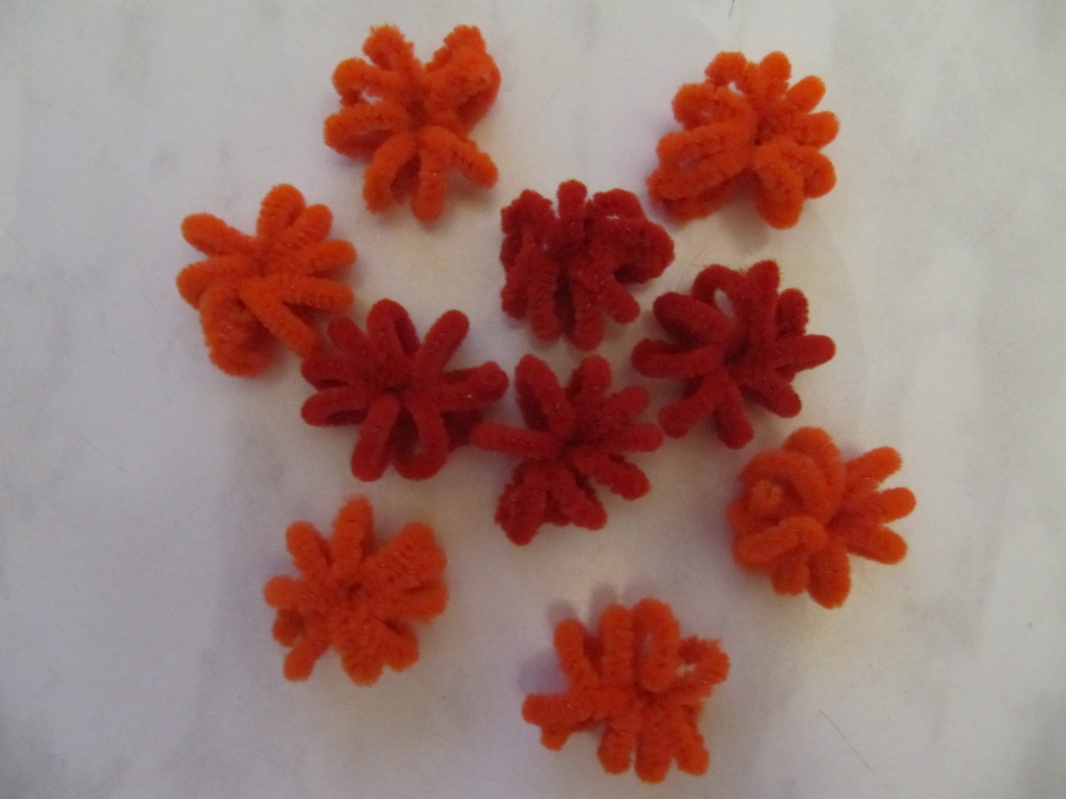 Крепление цветочков к дереву
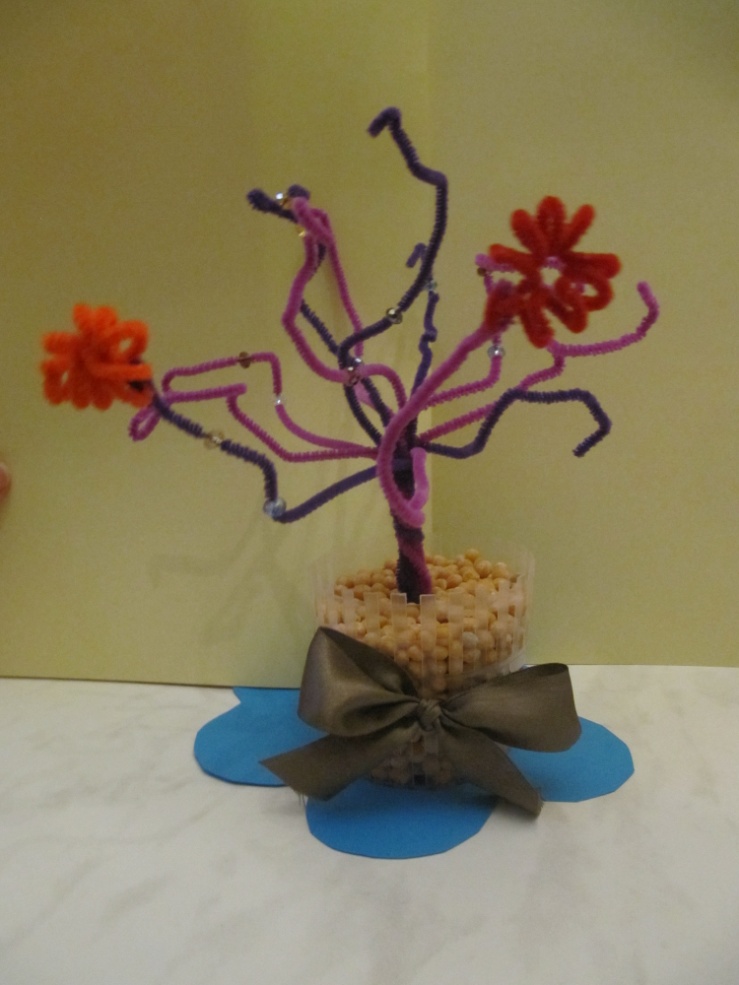 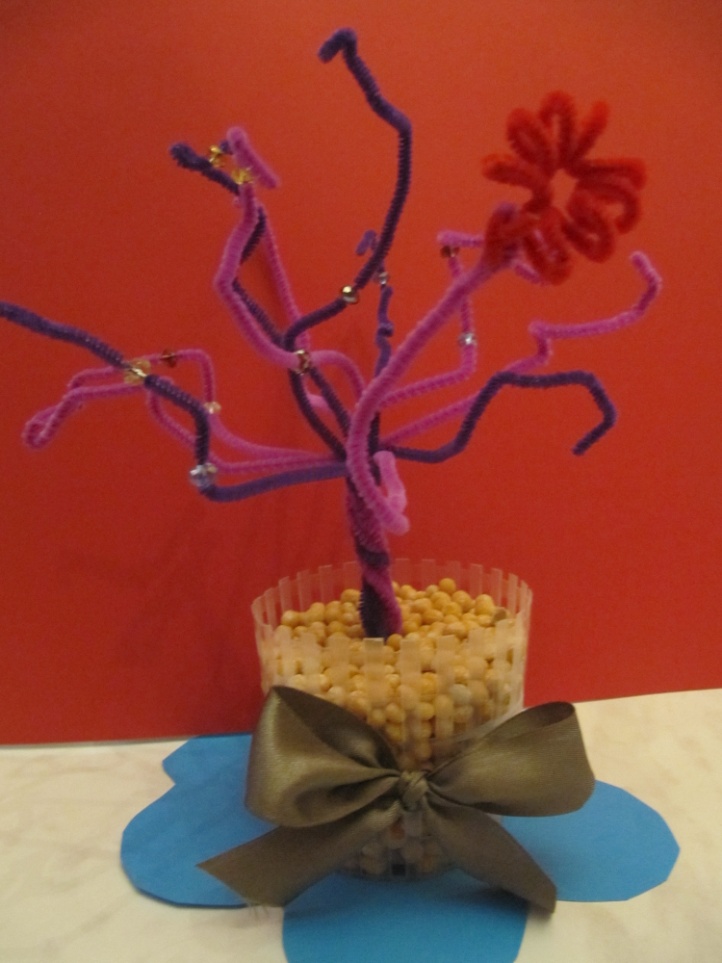 Чудо-дерево готово
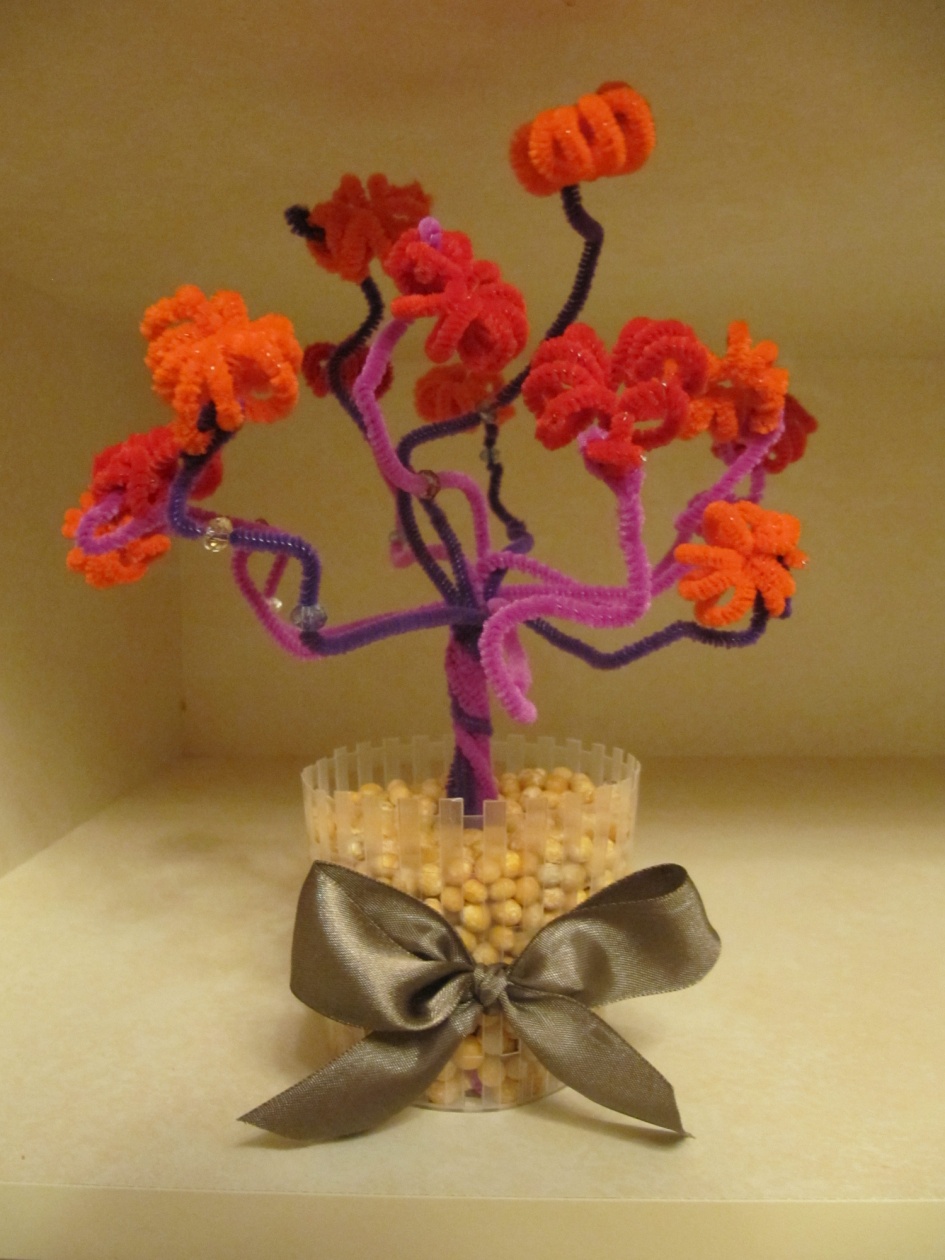 Поделки из сенильной проволки
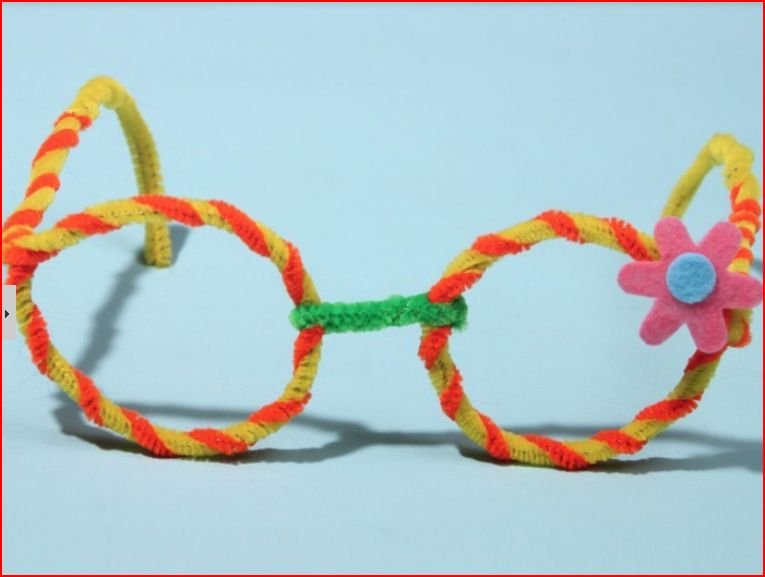 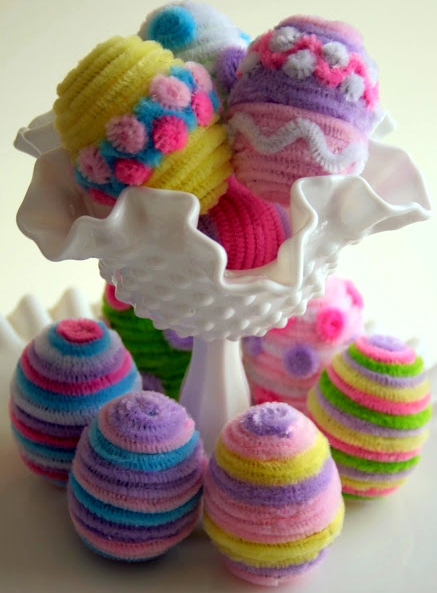 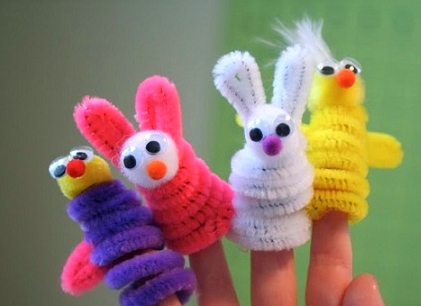 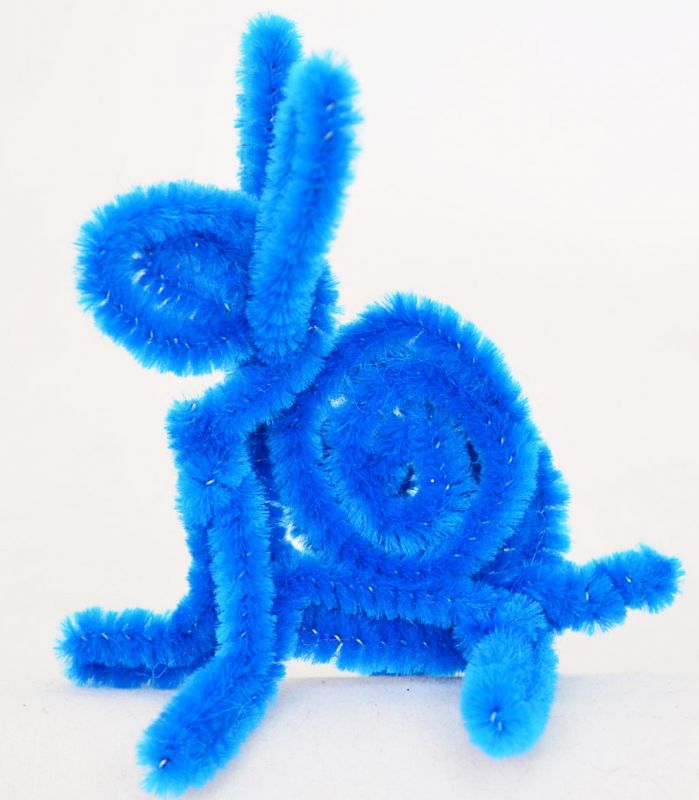 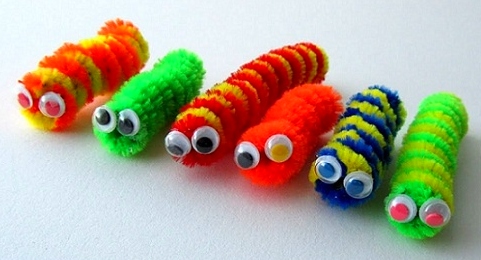 СПАСИБО ЗА ВНИМАНИЕ!
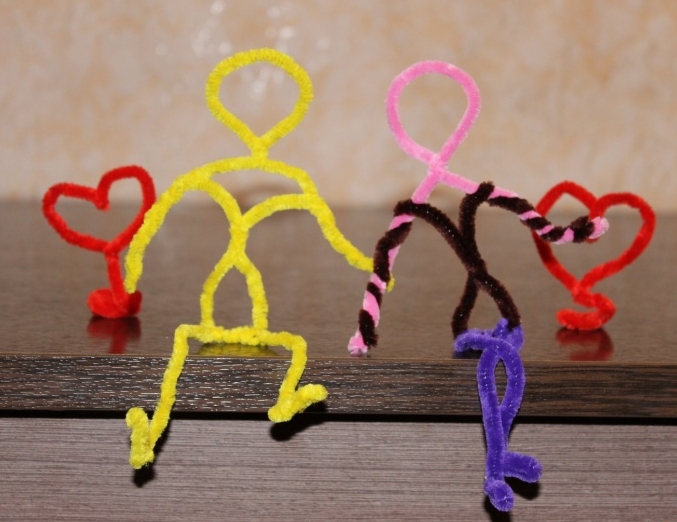